krokodýli
Plazi
Krokodýl nilský
Vývojově nejdokonalejší skupina
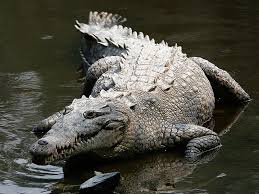 Znaky krokodýlů
Znaky krokodýlů
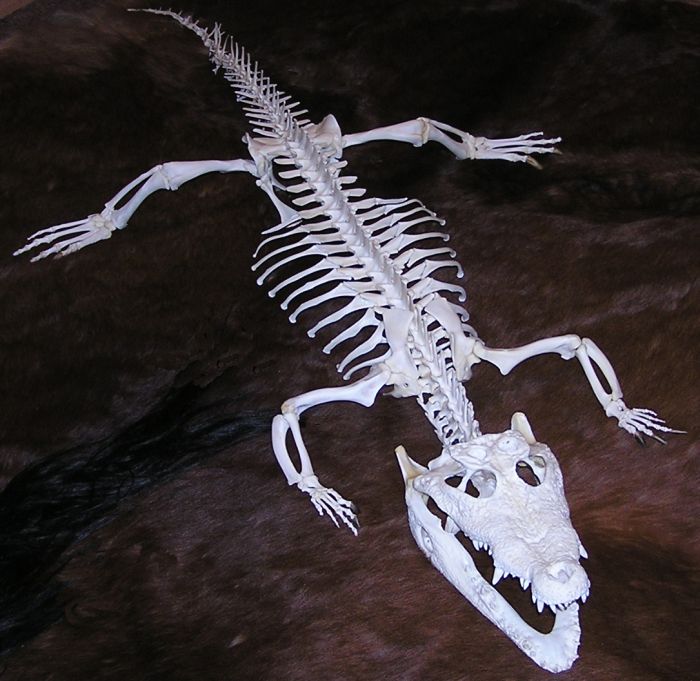 Velcí živočichové přizpůsobeni k lovu

Kůže je pokryta kostěnými štíty a deskami

Ocas ze stran zploštělý

Zuby mají v jamkách

Mají mžurku

Končetiny – přední – 5 prstů
                          - zadní – 4 prsty spojené plovací blánou
Vnitřní stavba těla
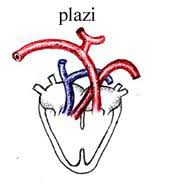 Rozvoj mozku

Srdeční komora rozdělena na 2 části

mají bránici – sval napomáhající dýchání
  - odděluje břišní a hrudní dutinu
Potrava
Masožraví živočichové obývající teplé prostředí
Na potravu číhají často ve vodě
Poměrně mrštný

Potravu kouše

Ryby, sudokopytníci
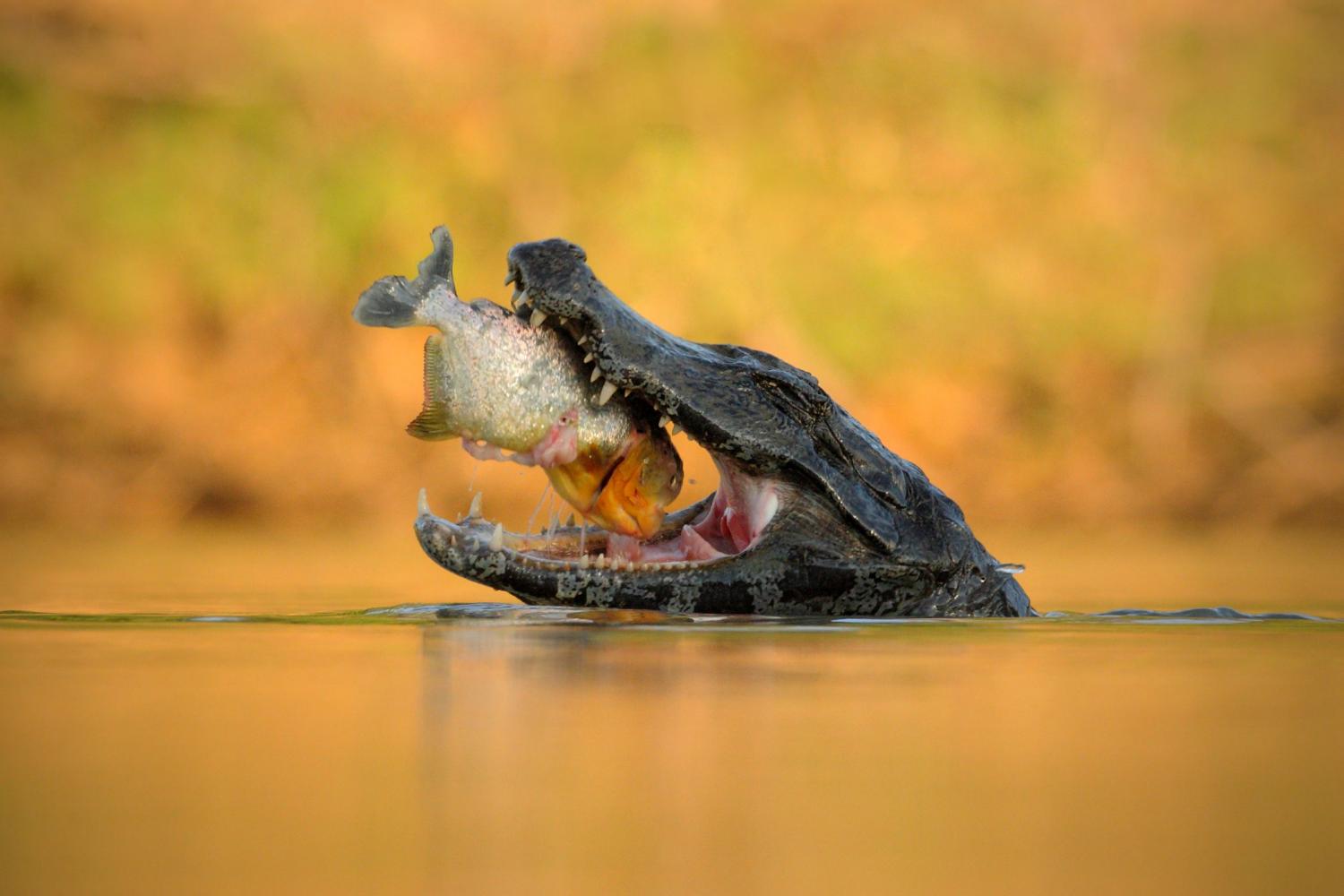 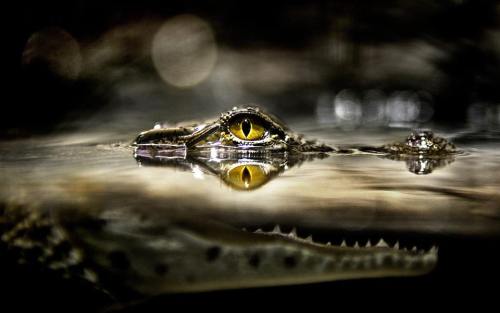 Rozmnožování
Pomocí vajíček, z nich se rodí živá mláďata
Krokodýl nilský
Aligátor severoamerický
Gaviál indický
Kajman brýlový